MDIC
LEI DE INFORMÁTICA
Zona Franca de Manaus
MDIC
Text Title
Place your own text here
02
Text Title
Place your own text here
Text Title
Place your own text here
03
Text Title
Place your own text here
04
TEMAS PARA REGULAMENTAÇÃO
MDIC
1) Fundos de investimentos ou outros instrumentos autorizados pela Comissão de Valores Mobiliários (CVM) para capitalização de empresas de base tecnológica com sede na Amazônia Ocidental ou no Amapá.


A minuta de Portaria foi submetida à Consulta Pública a partir do dia 12 de junho nos sítios eletrônicos do MDIC e da SUFRAMA.
Propostas podem ser enviadas ao MDIC até o dia 7 de julho.

Tópicos abordados:
     - Caracterização de empresas de base tecnológica;
     - Condições a serem observadas para o investimento do FIP;
     - Participação do FIP no capital social da sociedade que receber o recurso da empresa beneficiária da Lei de Informática;
     - Prestação de contas.
TEMAS PARA REGULAMENTAÇÃO
MDIC
2) Reinvestimento dos valores glosados.
A minuta de Portaria está em fase final de elaboração.

Tópicos abordados:
     - Débitos passíveis de reinvestimento;
     - Plano de reinvestimento e seus efeitos;
     - Modalidades de reinvestimento;
     - Apresentação e julgamento dos Relatórios Demonstrativos de Reinvestimento;
     - Rescisão do reinvestimento.
TEMAS PARA REGULAMENTAÇÃO
MDIC
3) Elaboração, por auditoria independente habilitada no MDIC, de Relatório Consolidado e Parecer Conclusivo acerca dos RDAs.
Foi feito processo seletivo para a contratação de um consultor externo que irá atuar na elaboração de um Manual de Auditoria Independente, que servirá de base para o auditor independente atuar.

O Manual deverá abordar:
       - Definição de P,D&I que considere, mas não reproduza, os manuais de Frascatti e de Oslo;
       - Tipos de gastos realizados pelas empresas, se pertinentes ou não à P,D&I;
       - Metodologias e documentos utilizados pelo MCTIC e pela SUFRAMA para avaliação dos projetos até a presente data;
       - Escopo dos trabalhos dos auditores independentes.
TEMAS PARA REGULAMENTAÇÃO
MDIC
4) Habilitação de Auditoria Independente.
A minuta de Portaria está em fase final de elaboração.

Tópicos abordados:
     - Requisitos para cadastramento;
     - Definição de competências para a concessão ou indeferimento do cadastramento e seus prazos;
     - Diretrizes gerais às firmas de auditoria independente e às empresas beneficiárias da Lei de Informática;
     - Mudança de auditor independente;
     - Penalidades.
TEMAS PARA REGULAMENTAÇÃO
MDIC
5) Aplicação de recursos para capitalização de empresas nascentes de base tecnológica, com sede ou atividade principal na Amazônia Ocidental ou no Estado do Amapá.
Foi contratado, após processo seletivo, um consultor externo que irá propor critérios de seleção e avaliação de startups aptas a receberem recursos de P,D&I das empresas beneficiárias da Lei de Informática e critérios para acompanhamento dos investimentos por parte da SUFRAMA.
6) Aplicação de recursos sob a forma de implantação ou operação de incubadoras ou aceleradoras credenciadas pelo CAPDA.
Regulamentação ainda não iniciada para as aceleradoras. Para incubadoras segue-se utilizando a regra atual.
TEMAS PARA REGULAMENTAÇÃO
MDIC
7) Aplicação de recursos em organizações sociais, qualificadas conforme a Lei nº 9.637, de 15 de maio de 1998, que mantenham contrato de gestão com o MDIC e que promovam e incentivem a realização de projetos de P,D&I na área de Bioeconomia.
Regulamentação ainda não iniciada.
8) Aplicação de recursos em projetos com objetivo de sustentabilidade ambiental, de entidades credenciadas pelo CAPDA.
Regulamentação ainda não iniciada.
OBRIGADO!
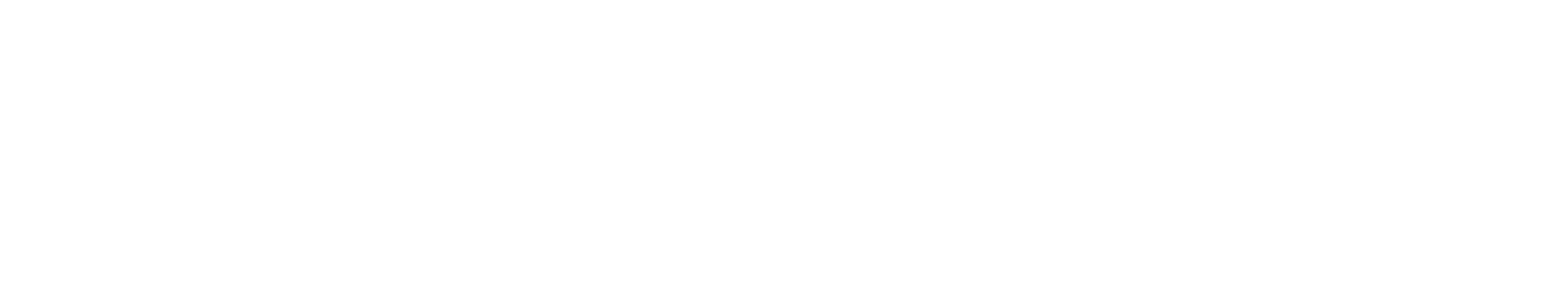